資訊素養3-1具備學術倫理的觀念
教育部增置國中圖書教師輔導與教育訓練計畫
圖書資訊利用教育課程綱要及教案設計小組(國中組)
設計者：臺中市四張犁國民中學施錦瑢老師
圖書資訊利用教育課程綱要及教案設計小組
主持人：國立臺灣師範大學圖資所陳昭珍教授
 共同指導：國立政治大學圖書資訊與檔案學研究所林巧敏教授
　　　　　　 國立中興大學圖書資訊學研究所詹麗萍教授
                       國立臺中教育大學區域與社會發展學系賴苑玲教授
                       國立臺南大學教育學系陳海泓教授
 小組成員：基隆市銘傳國民中學林季儒老師
                         基隆市武崙國民中學魏伶容老師
                         苗栗縣致民國民中學梁語喬老師
                         臺中市大墩國民中學童師薇老師
                         臺中市四張犁國民中學施錦瑢老師
                         嘉義縣忠和國民中學張家祥老師
                         臺南市中山國民中學何憶婷老師
                         臺南市文賢國民中學蔡佩伶老師
                         花蓮縣玉里國民中學姜亭安老師
大綱
綱要編號：資訊素養3-1
綱要構面：資訊素養
授課年級：三年級
課程名稱：具備學術倫理的觀念
課程宗旨：
    3-1具備正確的研究學術態度，並遵守相關法律
   
    教學活動：介紹正確的學術研究及倫理態度，引導學生遵守法律的規定。
教學目標
認知：學生能明瞭學術倫理的重要性與具備正確的知識。
情意：培養學生遵守學術倫理的相關規定及負責任的研究行為和態度。
技能：學生能具備辨別學術倫理的對錯行為能力。
具備學術倫理的觀念
教導學生理解其定義和內涵，了解訂立學術倫理規範之目的，以及規範的主要立意。

學習目標
辨別符合或違反研究倫理的行為
培養學生負責任的研究行為及態度
引起動機
先觀看一段影片
不當的研究行為抄襲與剽竊https://www.youtube.com/watch?v=hyAmbCWYRO8
影片來源：臺灣學術倫理教育資源中心
請想一想，影片中的人員犯下學術研究的錯誤是那些呢？生活中的又有那些常見例子呢？
認識學術倫理
學術倫理的定義
指的是學術活動的基本道德規範。
良好的學習與研究態度
♦ 應重視品質 ♦ 資料應明確 ♦ 應重視原創性及真實性 ♦ 力求客觀公正
 ♦ 注意個人隱私  ♦ 成果應公開
常見違反學術研究之類型
1.資料蒐集程序不當
虛構不存在之研究資料及數據。
例如：甲生有一份問卷調查，卻由同一個人偽造填寫，沒有符合調查的真實性。
常見違反學術研究之類型
2.捏造/篡改（變造）實驗數據
對研究資料做不實之變更或隱匿。
例如：乙生參加科展比賽，於實驗過程中隱藏不佳之實驗數據或以軟體修飾實驗的照片，以符合計畫的目的。
常見違反學術研究之類型
3.剽竊/抄襲 
未經同意或適當的標註使用他人之文章、圖片或結果 –含網路資源之使用。
例如：丙生參加小論文比賽，其論述部分是直接抄襲網站上的資料並未註明出處。
常見的抄襲是……
學術界認定連續七個字相同就屬於抄襲
一、將他人的著作轉變成自己的。
複製他人的文字與想法。
沒有為引用語打上引號標記。
不能提出引用來源的正確資訊。
僅改變文字但仍複製原作品句子結構。
二、直接引用他人圖表，或是引用他人論文內容作為研究文獻而不註明。
避免抄襲的方法
引述(Quotation)將其他研究的字詞、或句子不經增刪修改，直接採取原有的文字，並註明出處。
摘寫(Summary)將其他研究的成果摘要、濃縮主要重點，而不偏離原文陳述的論點，並註明出處。
改寫(Paraphrase)將他人研究成果或推論的重點，以自己的觀點進行詮釋，並註明原文出處。
取自台灣學術倫理教育資源中心 
http://ethics103.nctu.edu.tw/Ethics103/Contents/preview/u12/index.html
在撰寫論文的過程中，時常遇到需要引述他人文章或論點的情況，為了在傳達時強調該文字或論點是來自於其他人，必須利用引號或獨立成段落的方式呈現。
只引述少量(例如依APA規定英文在40字以內)直接以引號或斜體字標示，不必另外獨立一段。
常見違反學術研究之類型
4.重複發表/出版研究成果
同一研究果卻對不同單位重複投稿發表。
例如：丁生有一份幹細胞實驗研究的成果，其成果報告卻重複對外不同單位發表，有「一稿多投」之嫌。
確立正確的研究觀念
觀看影片
5 個避免意外抄襲的方法
https://www.youtube.com/watch?v=BMijE2LzzG4
影片來源：意得輯 Editage
範例說明
南韓生物學家黃禹錫於2004年在美國「科學」期刊發表論文指稱，其團隊成功複製了三十個人類胚胎，並獨步全球從當中一個胚胎發展出幹細胞株。2005年再度於「科學」期刊發文說，其團隊發展出十一個特定病患的胚胎幹細胞株，然而11月，他被控違反醫學倫理，接受自己研究員的卵子，之後南韓媒體揭露他整個研究實屬捏造，首爾大學為此成立調查委員會，結果判定其論文是造假，他沒有製造出任何幹細胞。
文章出處：自由時報電子報2009.10.27
http://news.ltn.com.tw/news/world/paper/346062/print
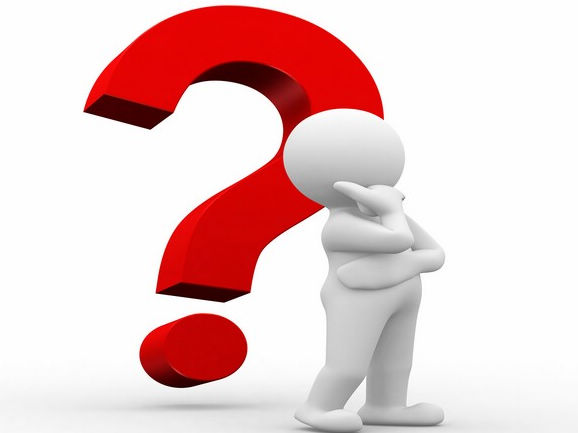 想一想
此報導中研究人員涉及了哪些不當研究行為？
你認為事件中的南韓生物學家是基於什麼原因而涉入不當研究行為？未來該如何避免這類的事件重演？
事件整理
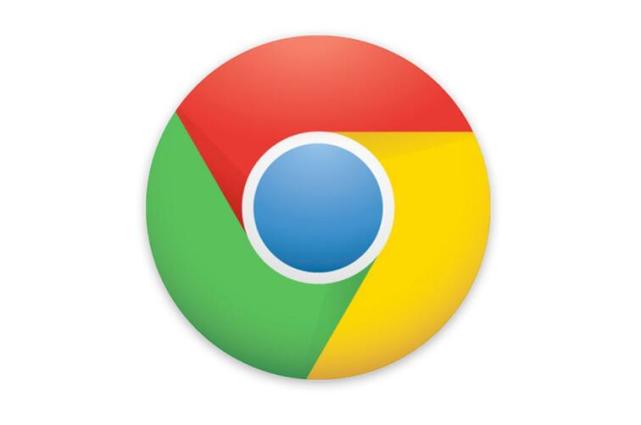 小試身手
分組找出一件違反學術倫理的事件，並說明其違反的類型與原因。
各組討論與說明。
老師總結規範重點。
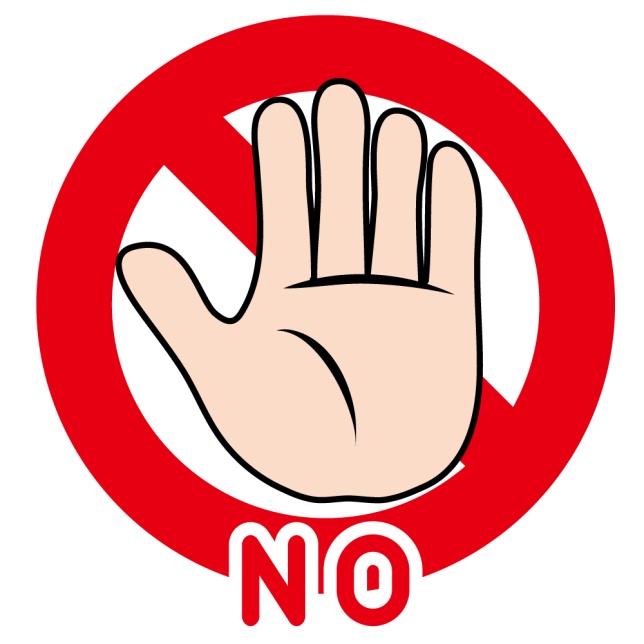 Thank You敬請指教
若需要更完整的資料可參考
圖書教師輔導團：國民中學資訊素養(Big6)融入專題研究教學教案
https://sites.google.com/site/tlresource99/home/big6